Petrus
Petrus
3 Jetzt kam Judas dorthin, begleitet von Soldaten der römischen Besatzungstruppe … 10 Simon Petrus hatte ein Schwert bei sich. Er zog es, ging damit auf den Diener des Hohenpriesters los, einen Mann namens Malchus, und schlug ihm das rechte Ohr ab. 
 Johannes 18,3+10 (NGÜ)
Petrus
Paulus
Petrus
Paulus
6 Paulus und seine Begleiter zogen nun durch den Teil Phrygiens, der zur Provinz Galatien gehört. Eigentlich hatten sie vorgehabt, die Botschaft Gottes in der Provinz Asien zu verkünden, aber der Heilige Geist hatte sie daran gehindert. 7 Als sie sich dann Mysien näherten, versuchten sie, nach Bithynien weiterzureisen, aber auch das ließ der Geist Jesu nicht zu. 
 Apostelgeschichte 16,7 (NGÜ)
Petrus
Paulus
Jona
Petrus
Paulus
Jona
1 Und das Wort des HERRN geschah zu Jona, dem Sohn des Amittai: 2 Mache dich auf, geh nach Ninive, der großen Stadt, und verkündige gegen sie! Denn ihre Bosheit ist vor mich aufgestiegen. 3 Aber Jona machte sich auf, um nach Tarsis zu fliehen, weg vom Angesicht des HERRN.  
 Jona 1,1-3
Petrus
Paulus
Jona
Petrus
Paulus
Jona
Petrus
Paulus
Jona
Petrus
Paulus
Jona
>>> Ich???
>>> Ich???
Dein Wort leuchtet mir dort, wo ich gehe; es ist ein Licht auf meinem Weg. 
Psalm 119,105
Bibel
>>> Ich???
Dein Wort leuchtet mir dort, wo ich gehe; es ist ein Licht auf meinem Weg. 
Psalm 119,105
Bibel
>>> Ich???
Dein Wort leuchtet mir dort, wo ich gehe; es ist ein Licht auf meinem Weg. 
Psalm 119,105
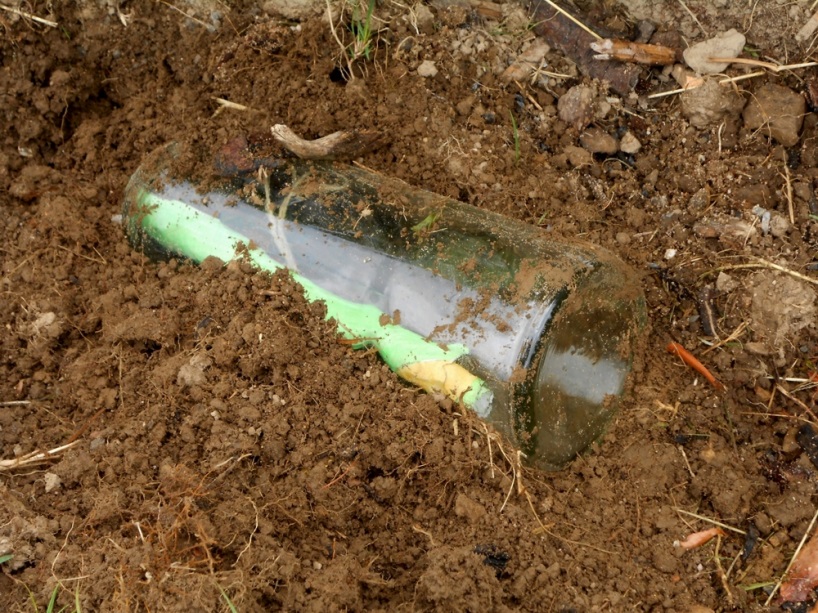 Bibel
>>> Ich???
Dein Wort leuchtet mir dort, wo ich gehe; es ist ein Licht auf meinem Weg. 
Psalm 119,105
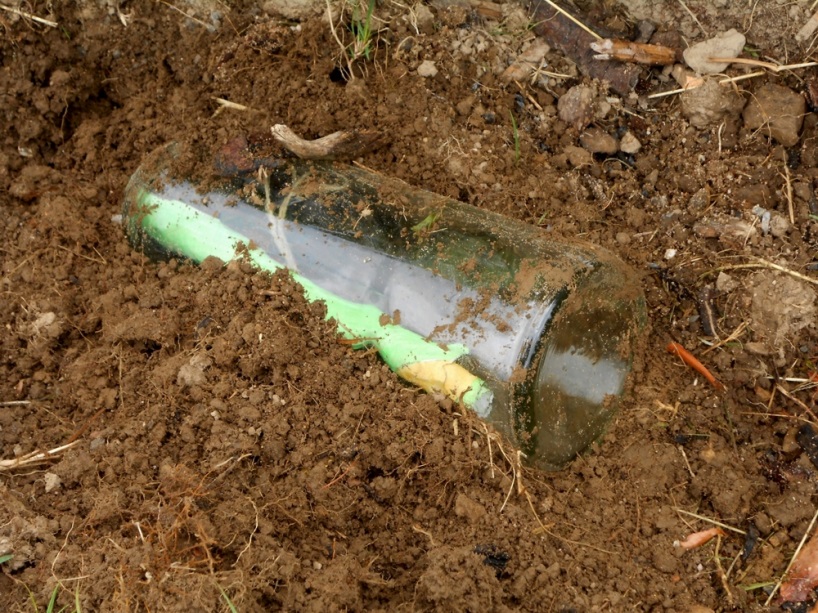 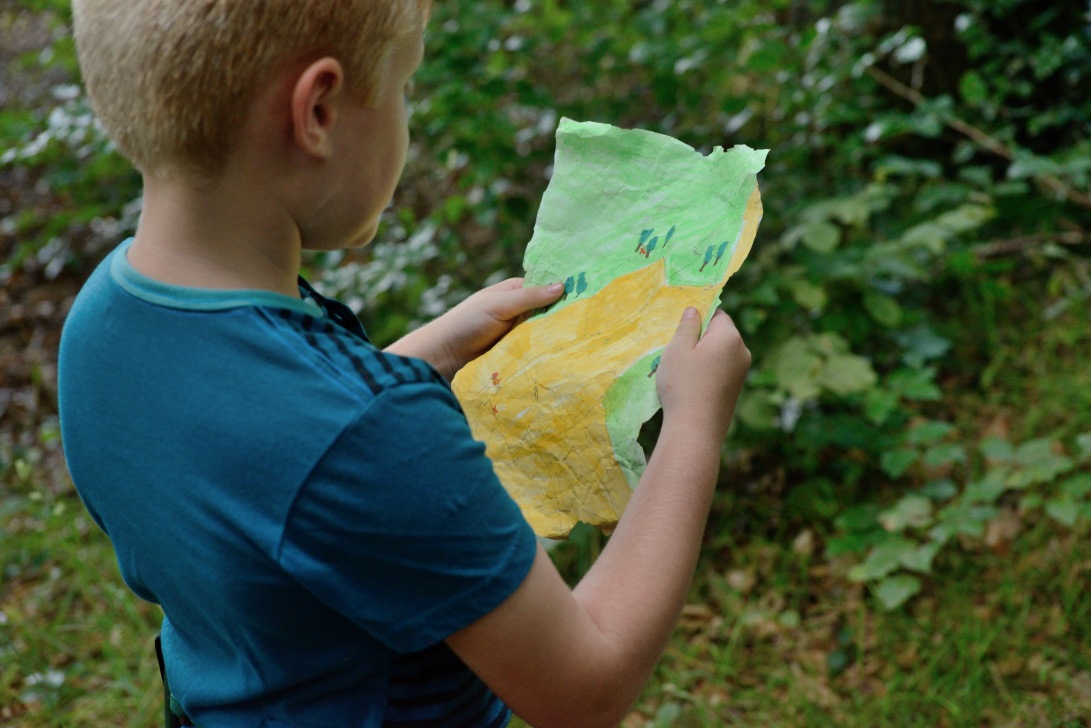 Bibel
>>> Ich???
Lehre mich tun nach deinem Wohlgefallen, denn du bist mein Gott! Dein guter Geist leite mich in ebenes Land!  
Psalm 143,10
Bibel
Geist
>>> Ich???
Lehre mich tun nach deinem Wohlgefallen, denn du bist mein Gott! Dein guter Geist leite mich in ebenes Land!  
Psalm 143,10
Bibel
Geist
>>> Ich???
Lehre mich tun nach deinem Wohlgefallen, denn du bist mein Gott! Dein guter Geist leite mich in ebenes Land!  
Psalm 143,10
Wenn aber jener, der Geist der Wahrheit, gekommen ist, wird er euch in die ganze Wahrheit leiten;
Johannes 16,13a
Bibel
Geist
>>> Ich???
Der Weg des Narren erscheint in seinen eigenen Augen recht, der Weise aber hört auf Rat. 
Sprüche 12,15
Bibel
Geist
Freunde
>>> Ich???
Der Weg des Narren erscheint in seinen eigenen Augen recht, der Weise aber hört auf Rat. 
Sprüche 12,15
Bibel
Geist
Freunde
>>> Ich wage  Schritte zu gehen!